5 REASONS WHY YOU
NEED A REALTOR®
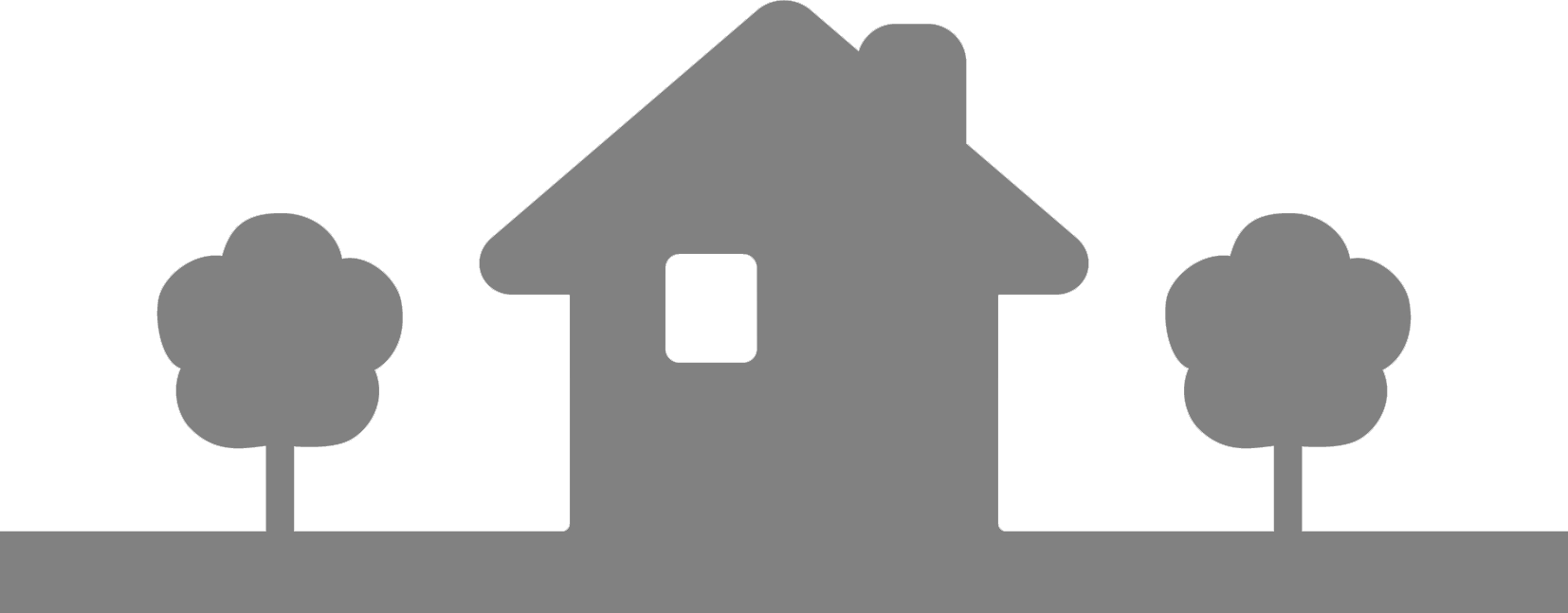 Buying or selling a home is a long and complicated process if you try it on your own. Put my expertise to use and get the best value!
Here’s why you NEED a REALTOR®:
COSTS – TIME & MONEY
It takes an average 65-70 days of INTENSIVE work to buy or sell a home. Without a REALTOR®, you might not get the best price. I can help speed up this process and ensure you get the BEST value for you!
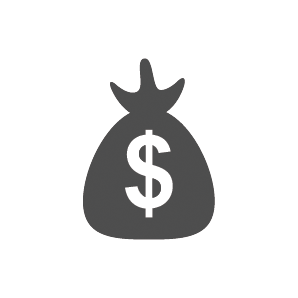 LEGAL PAPERWORK
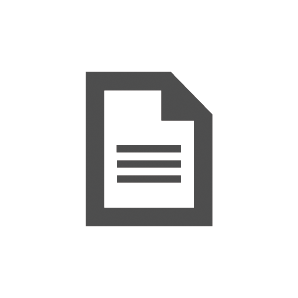 You don’t want to make any costly or time-wasting mistakes when dealing with mortgage applications, mountains of paperwork, and deed filings.
MARKET ANALYSIS
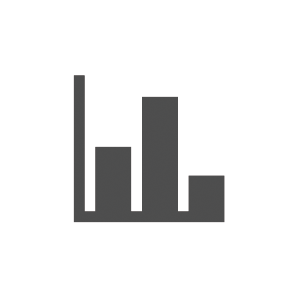 I can let you know how your home will appreciate, what the fair market value is for your area, and how to get the best deal.
IT’S COMPLICATED
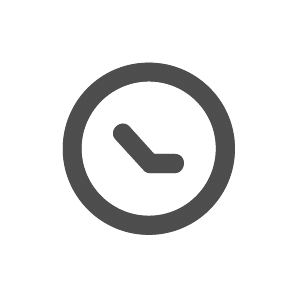 There are negotiations with other parties involved, federal tax documents to fill out, mediating competing offers, working with mortgage providers, and working with other agents.
RESPONSIBILITY
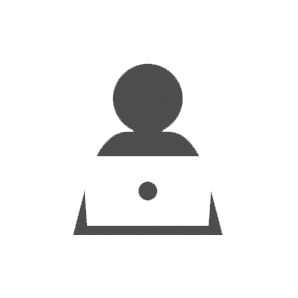 You are my #1. My legal and ethical obligations are to you first and always. Whether buying or selling, I will do everything in my power to get you the best deal.
First Name Last Name
email@yourdomain.com
Phone Number
www.yourwebsite.com
CONTACT INFO: